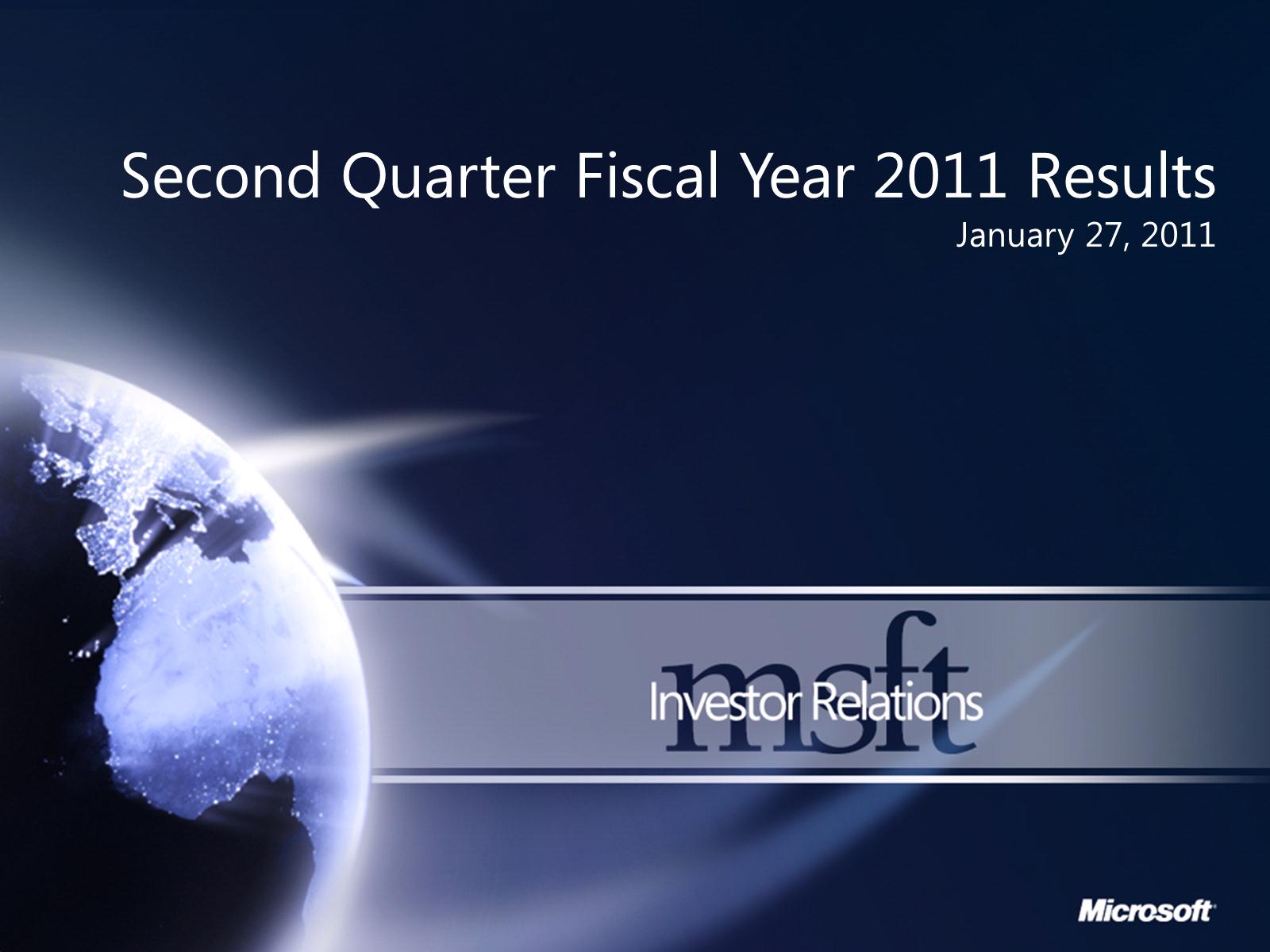 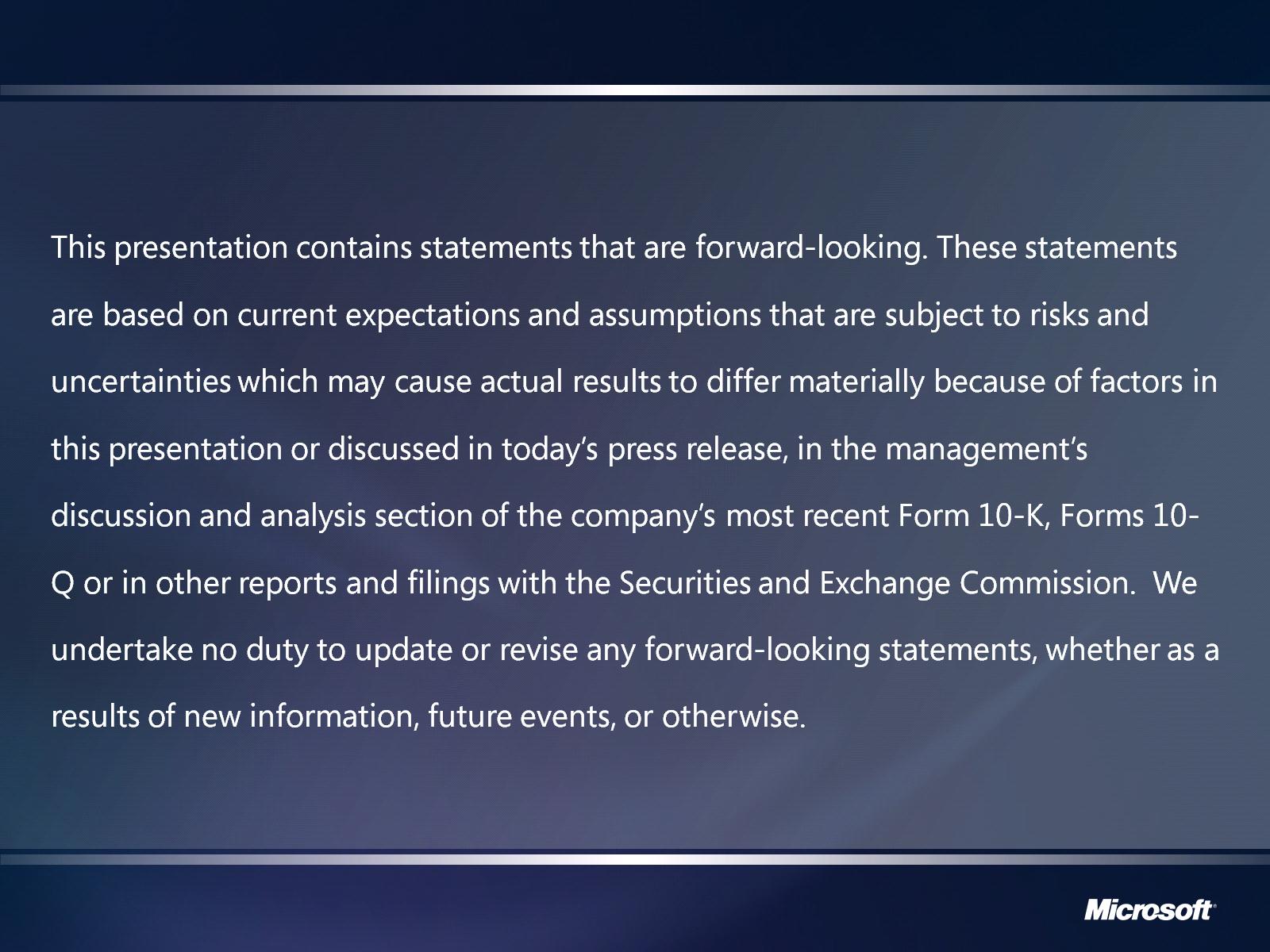 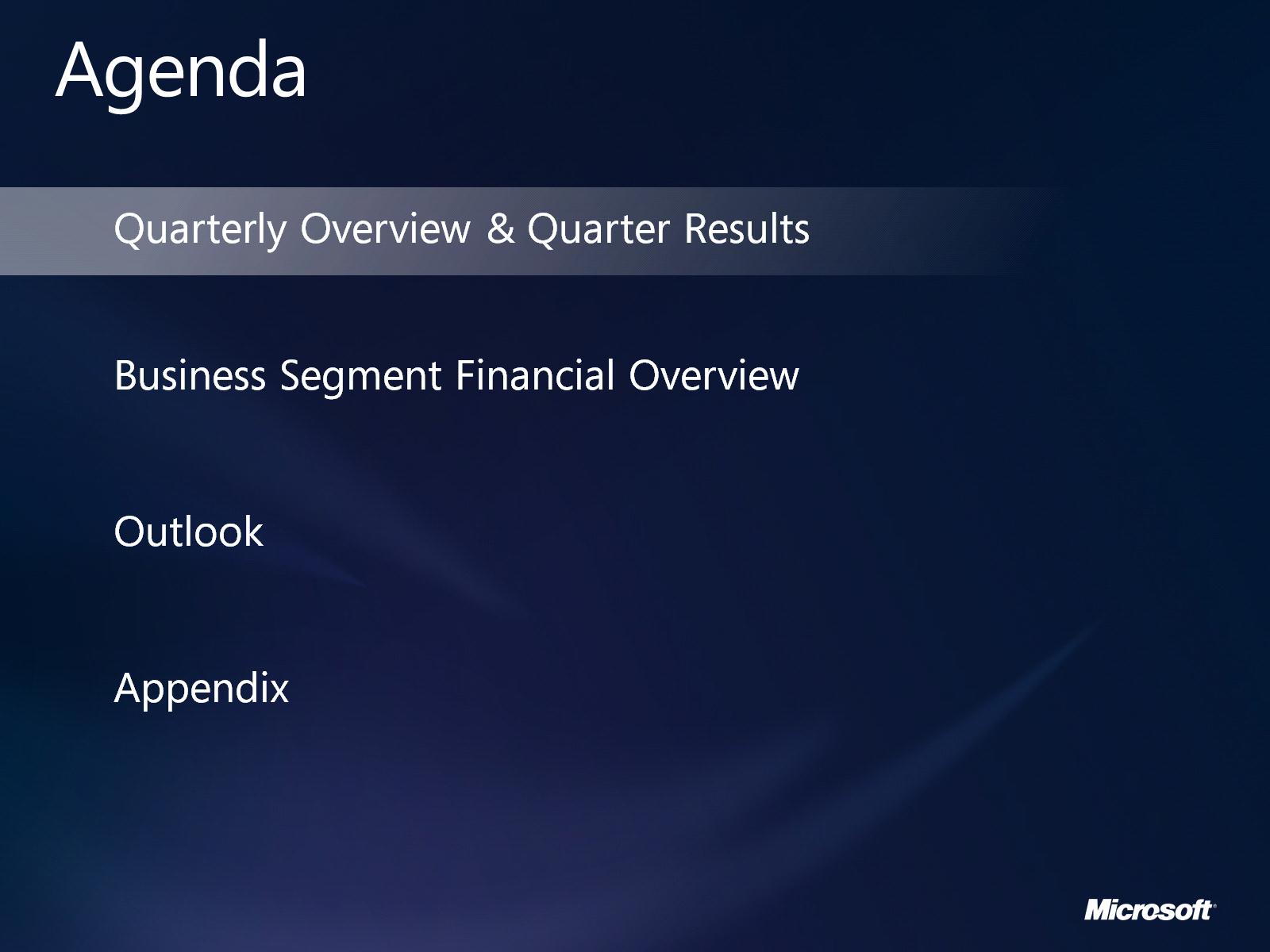 Agenda
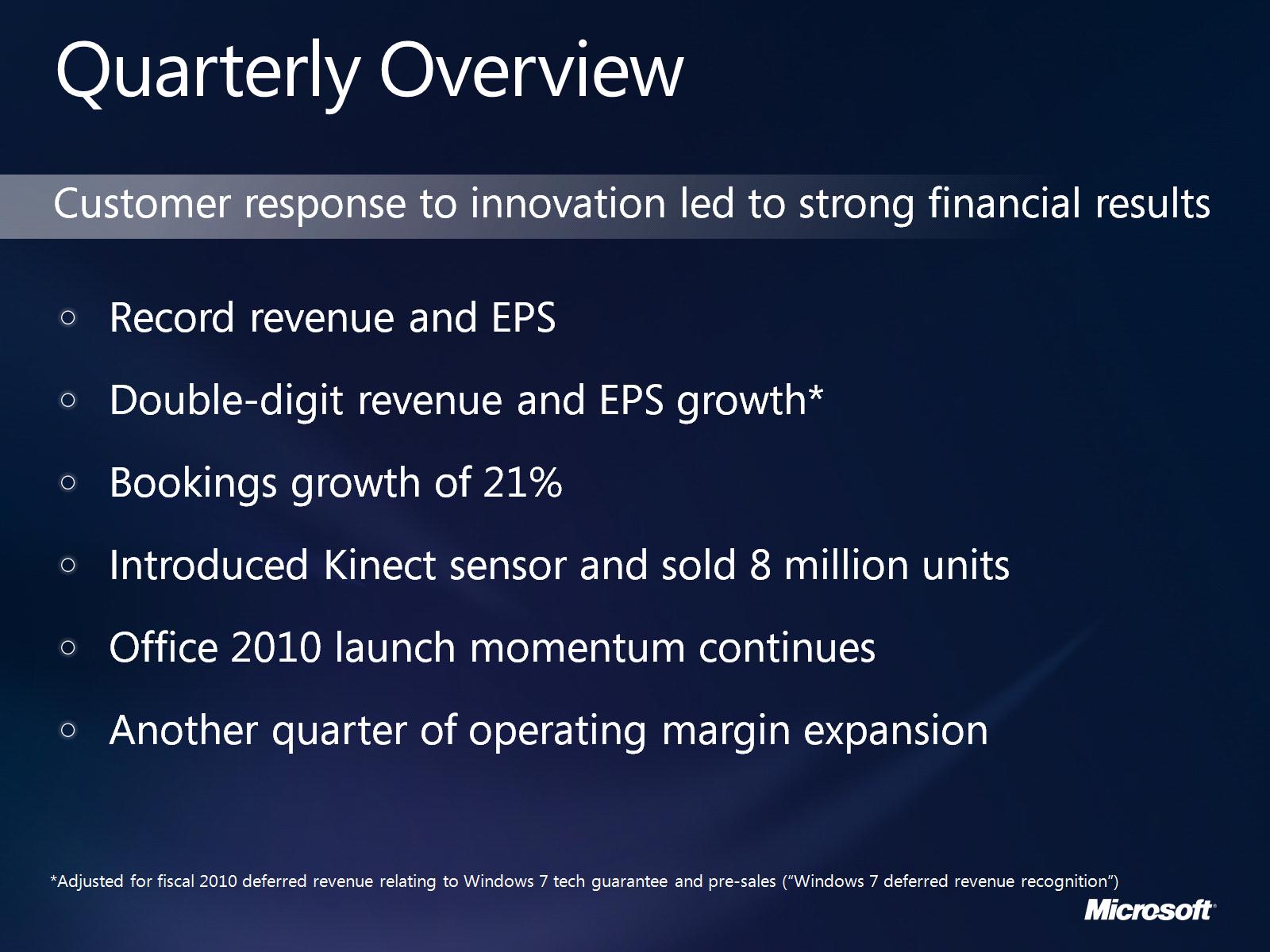 Quarterly Overview
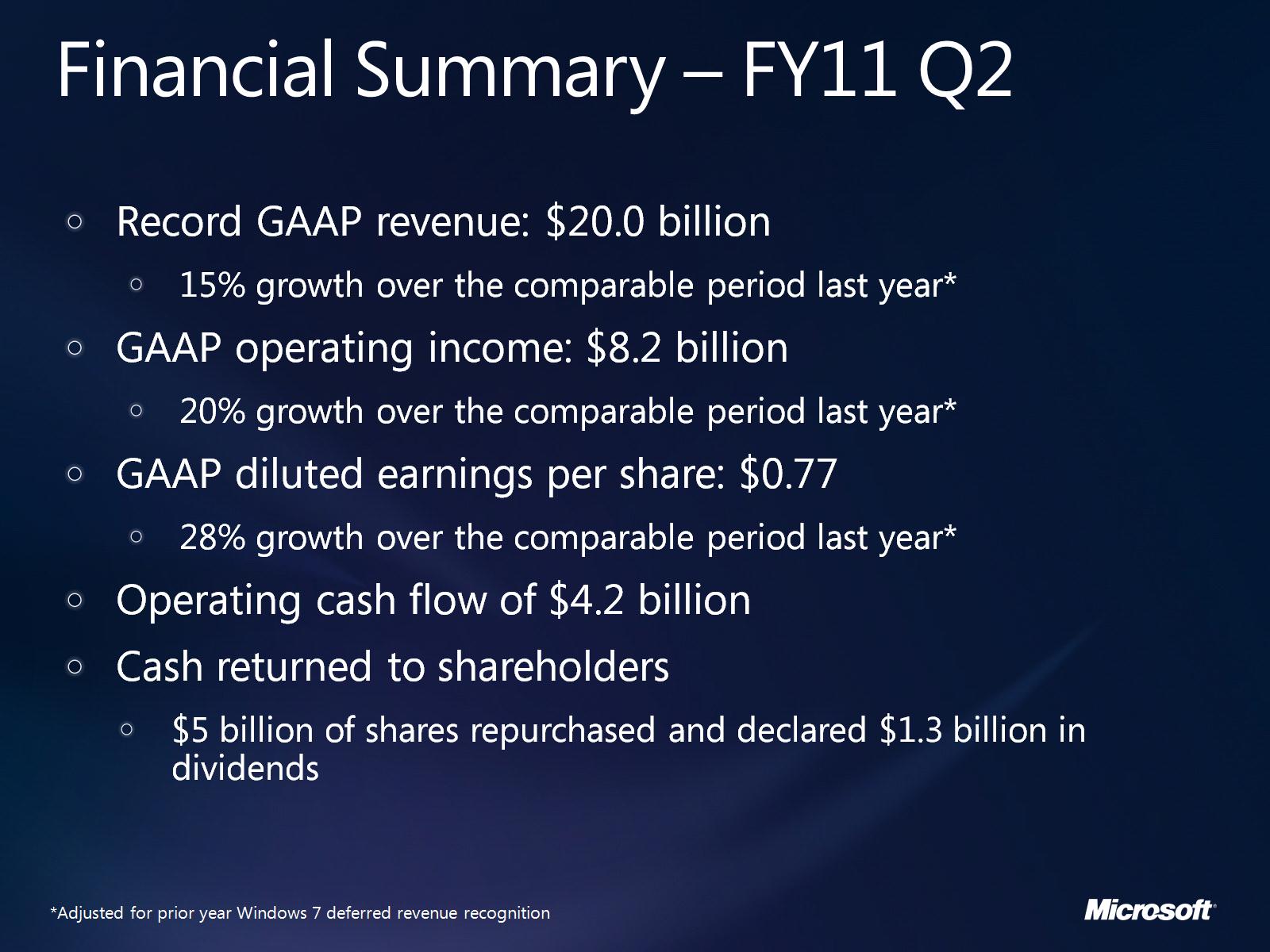 Financial Summary – FY11 Q2
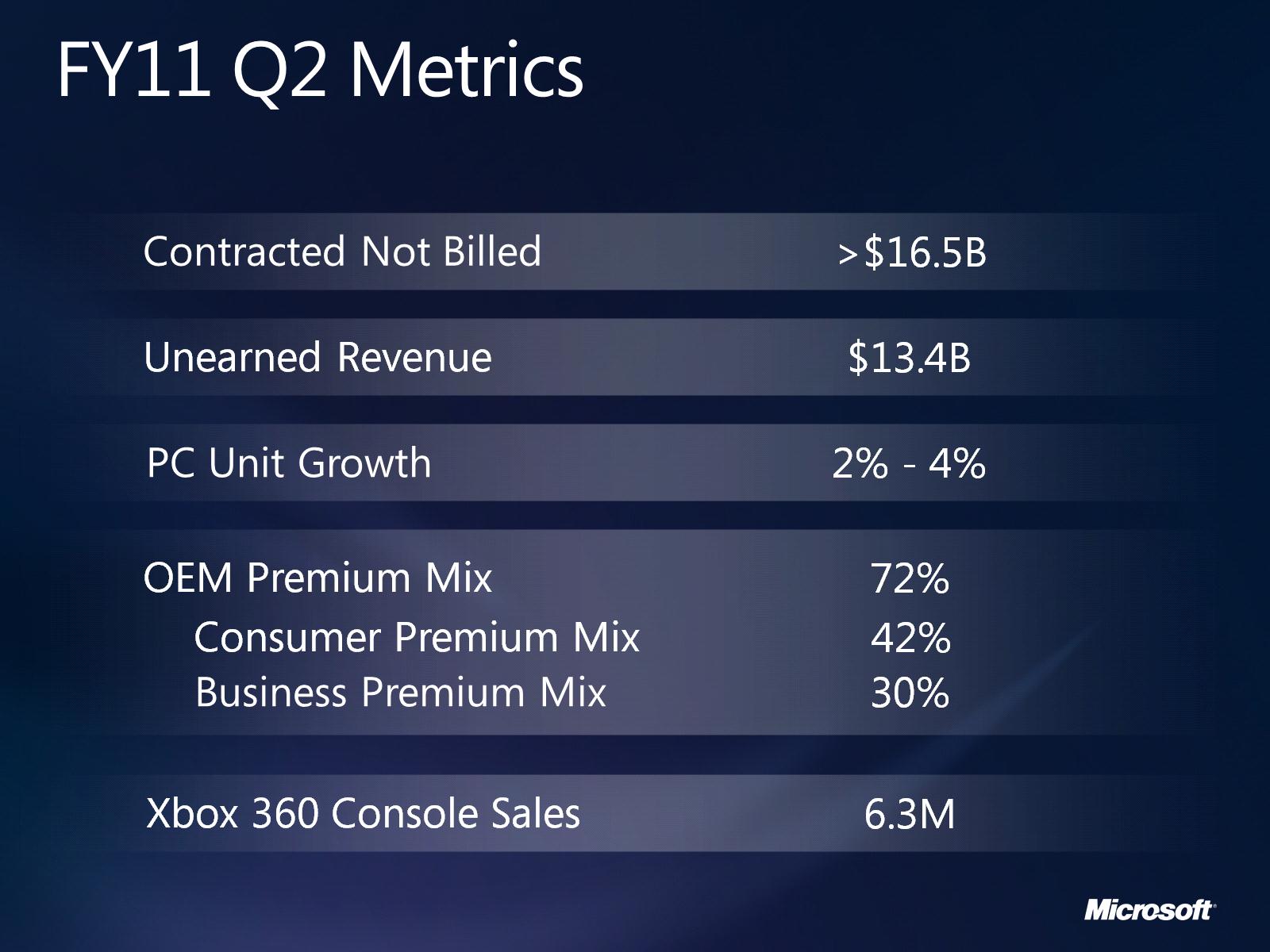 FY11 Q2 Metrics
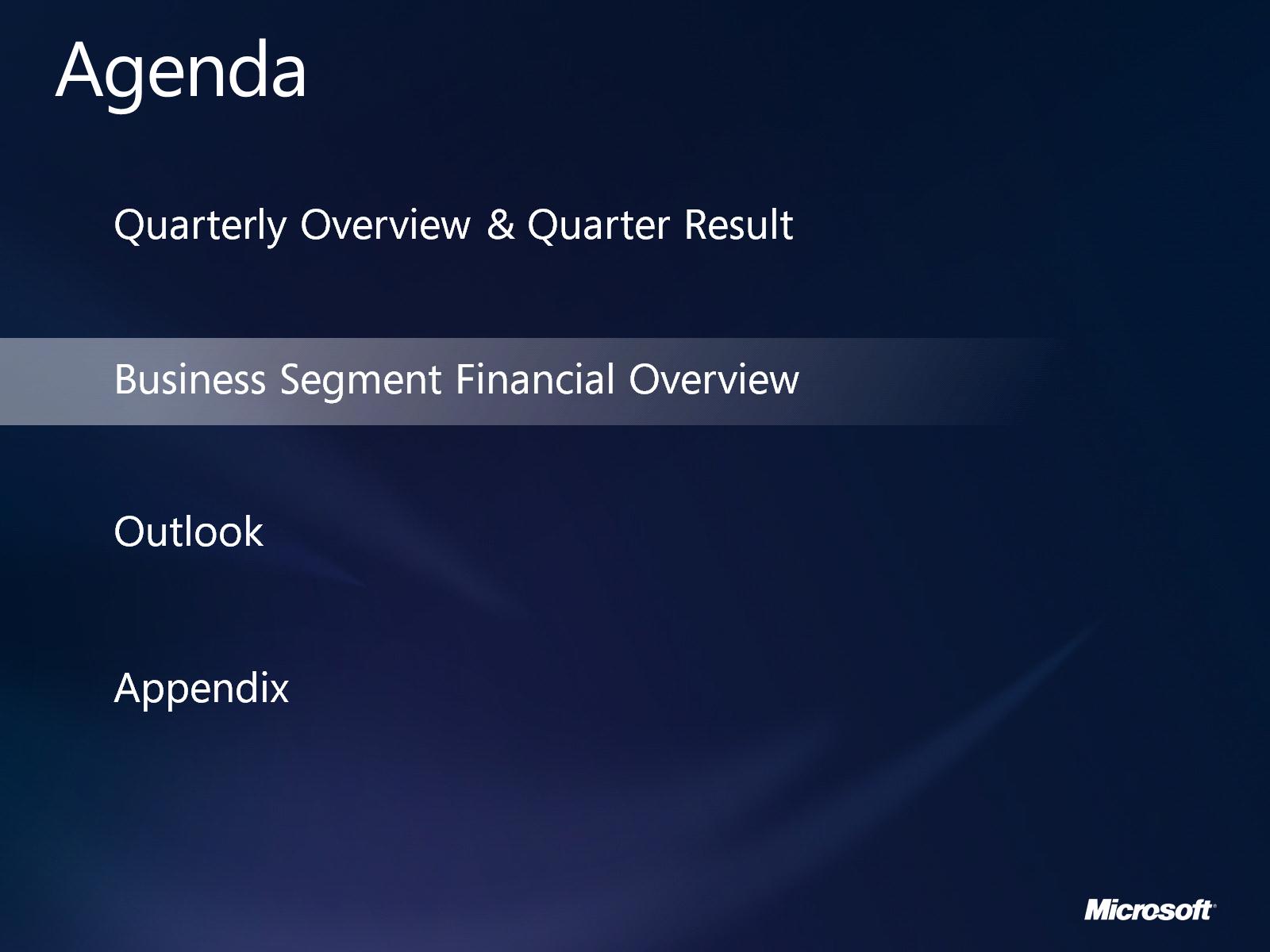 Agenda
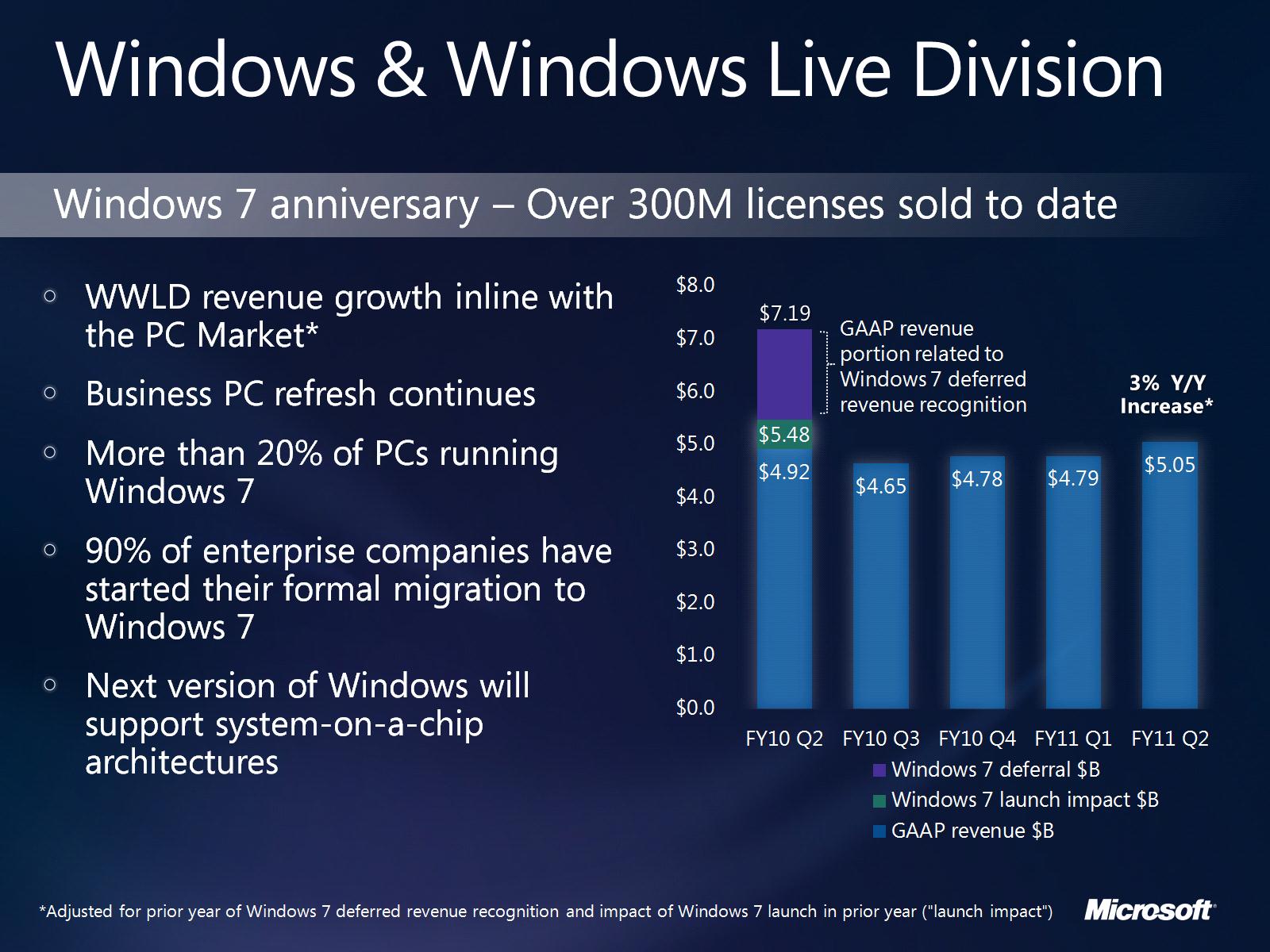 Windows & Windows Live Division
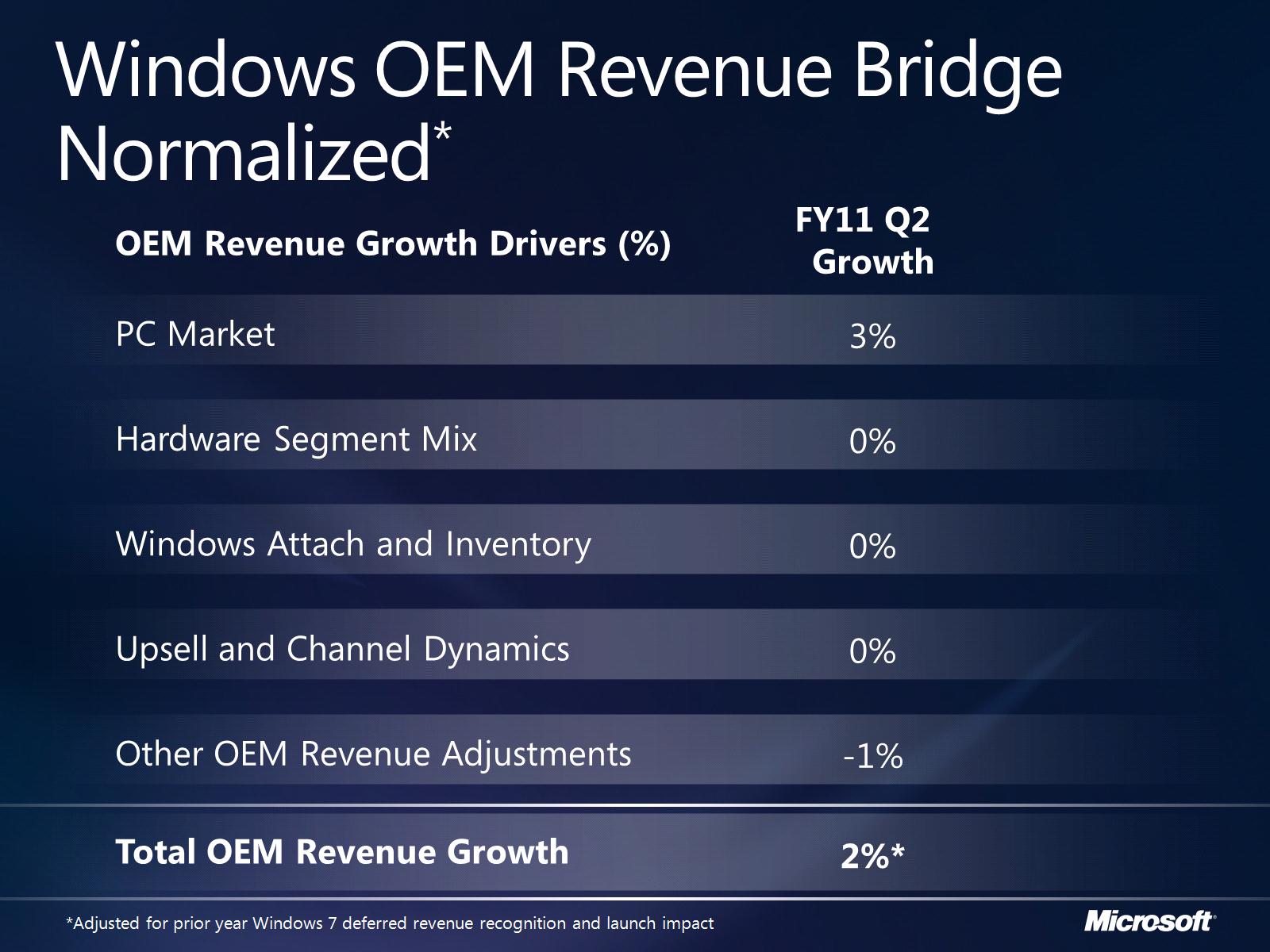 Windows OEM Revenue Bridge Normalized*
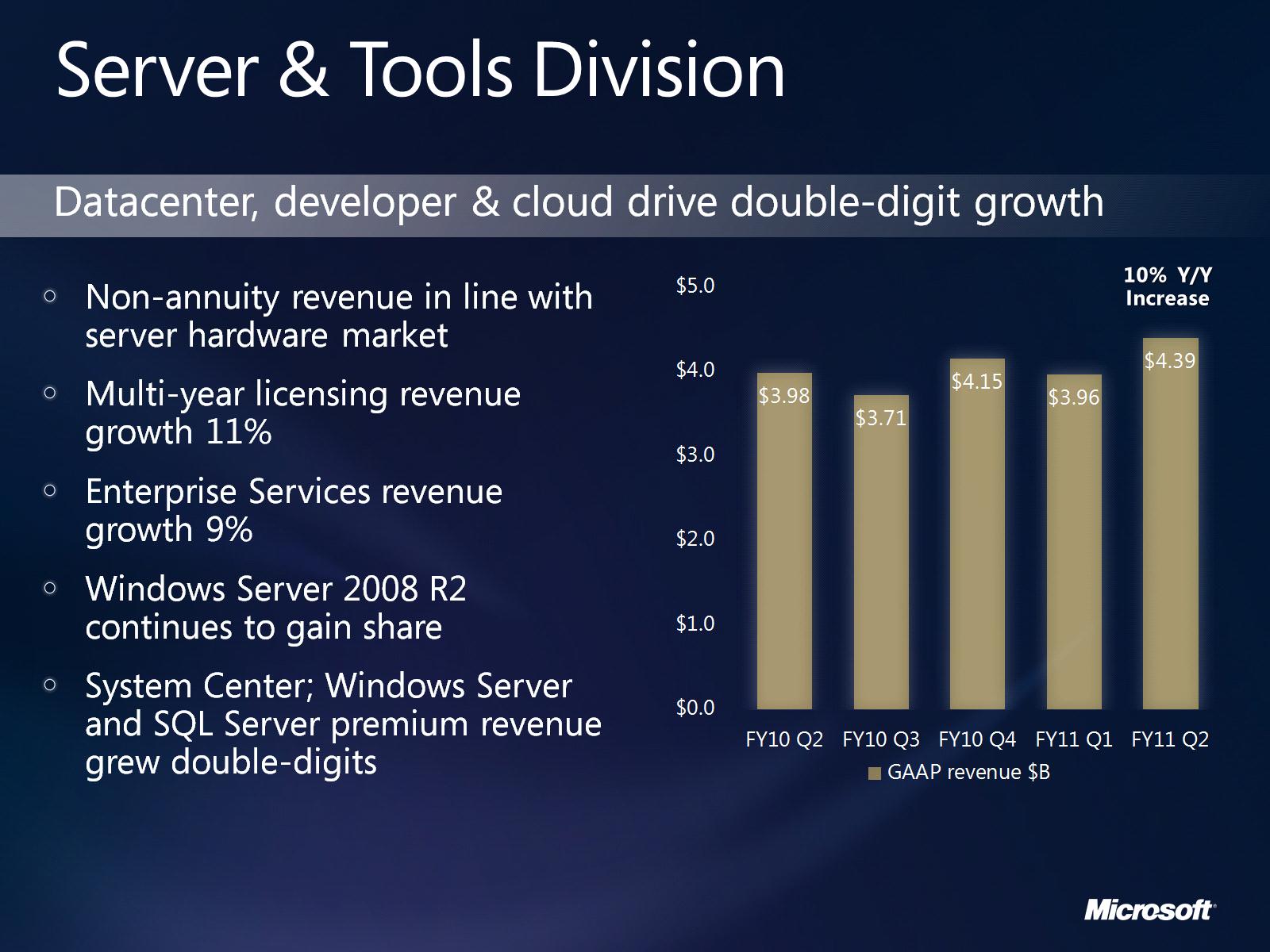 Server & Tools Division
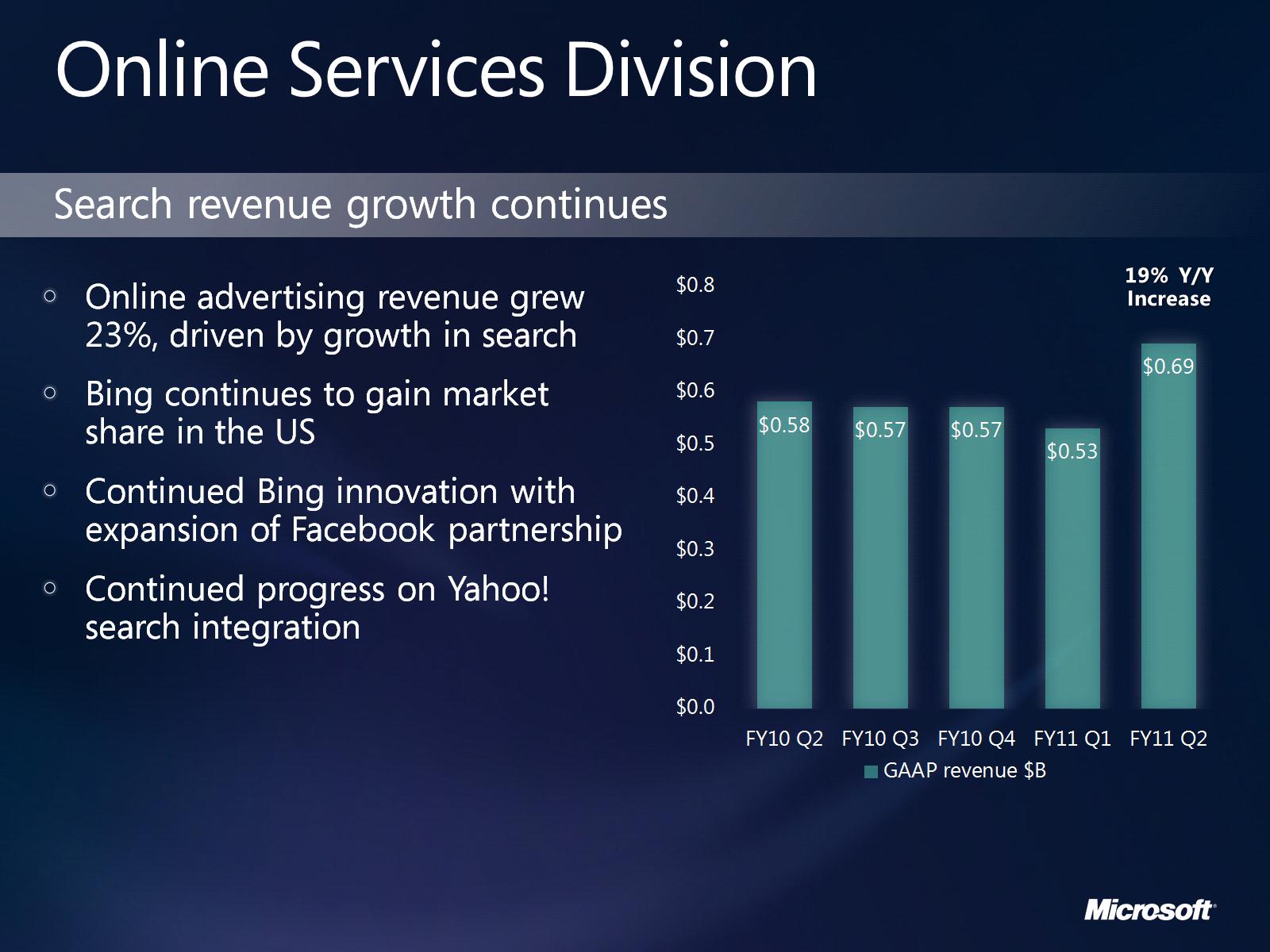 Online Services Division
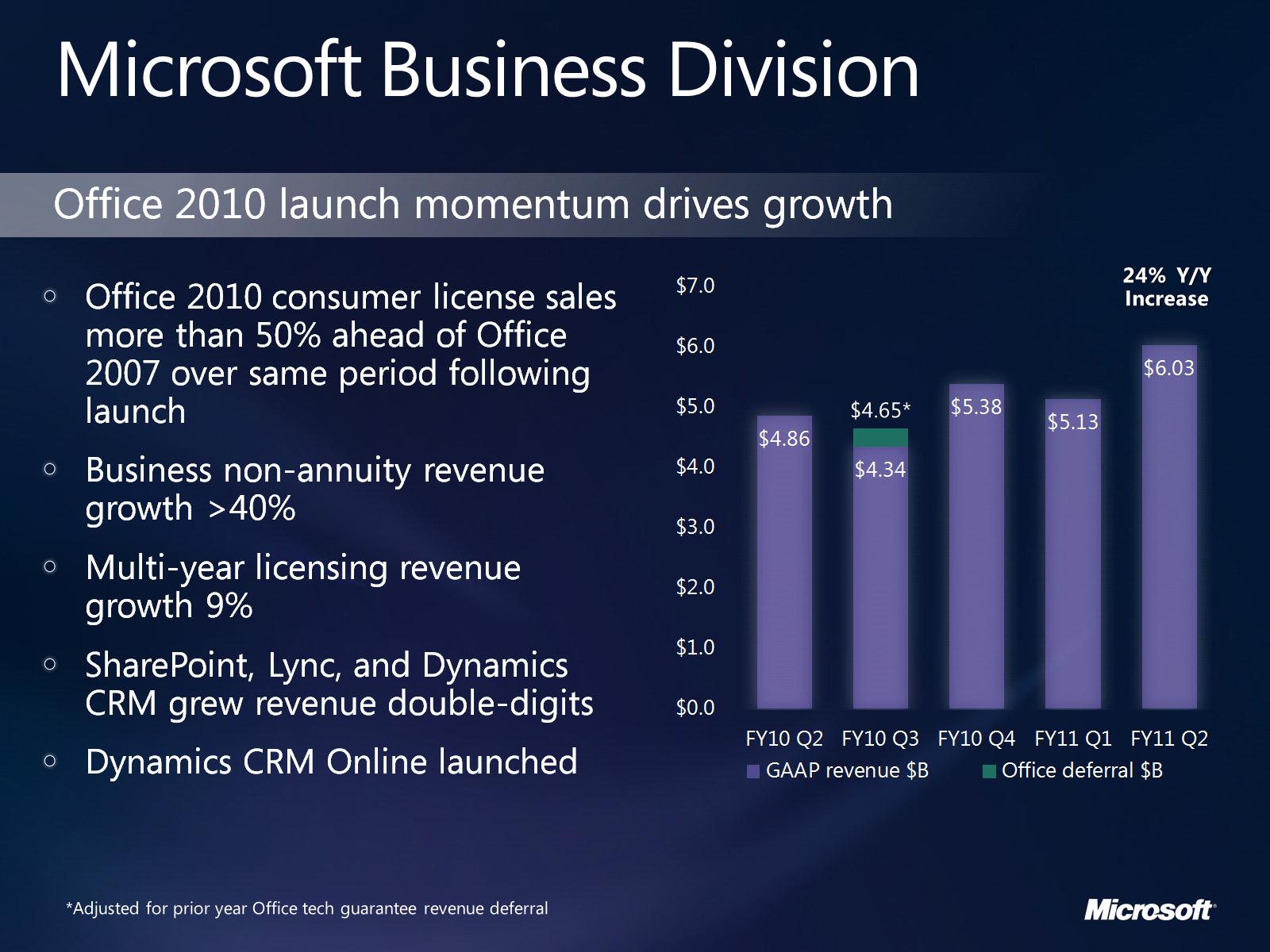 Microsoft Business Division
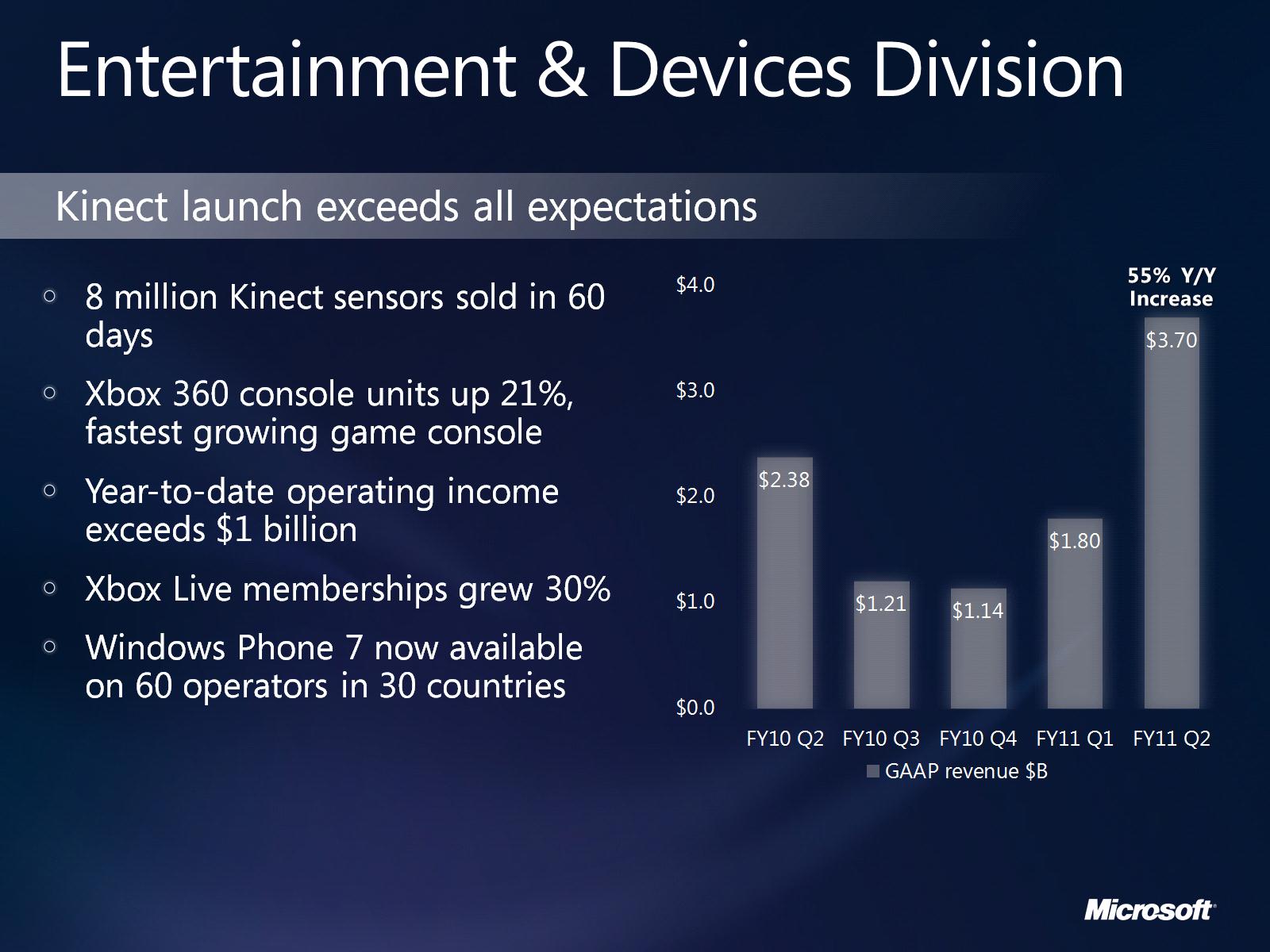 Entertainment & Devices Division
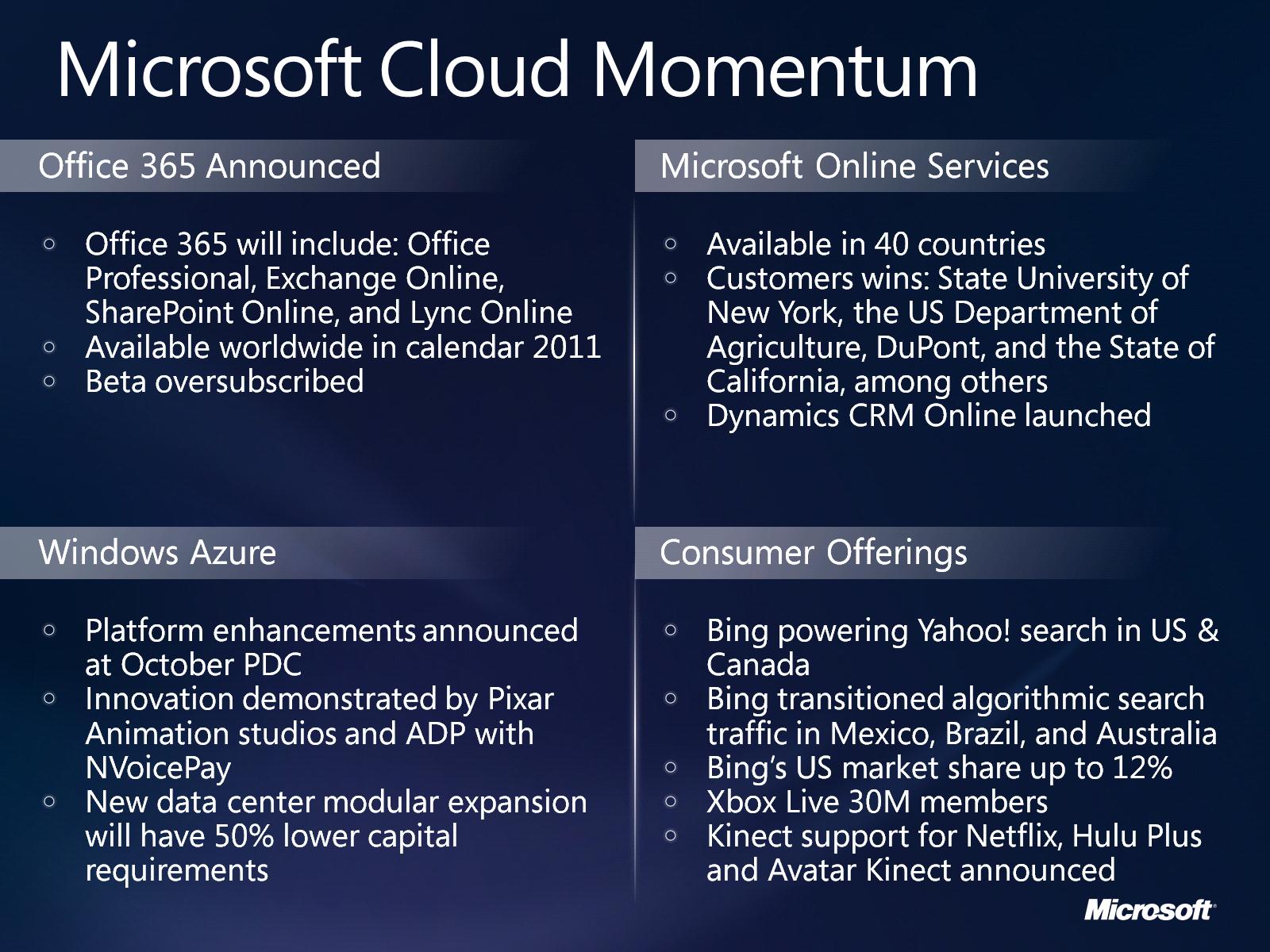 Microsoft Cloud Momentum
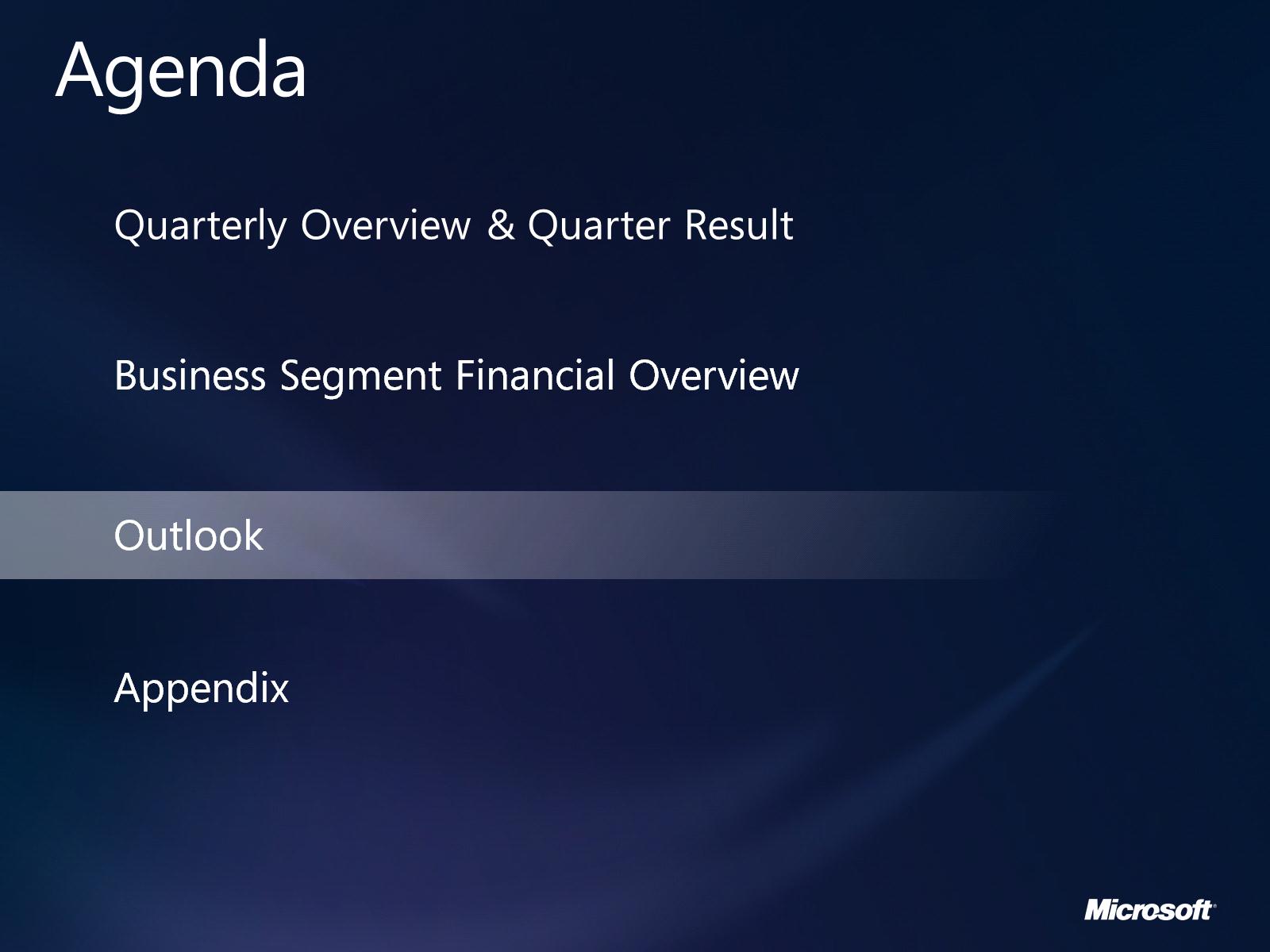 Agenda
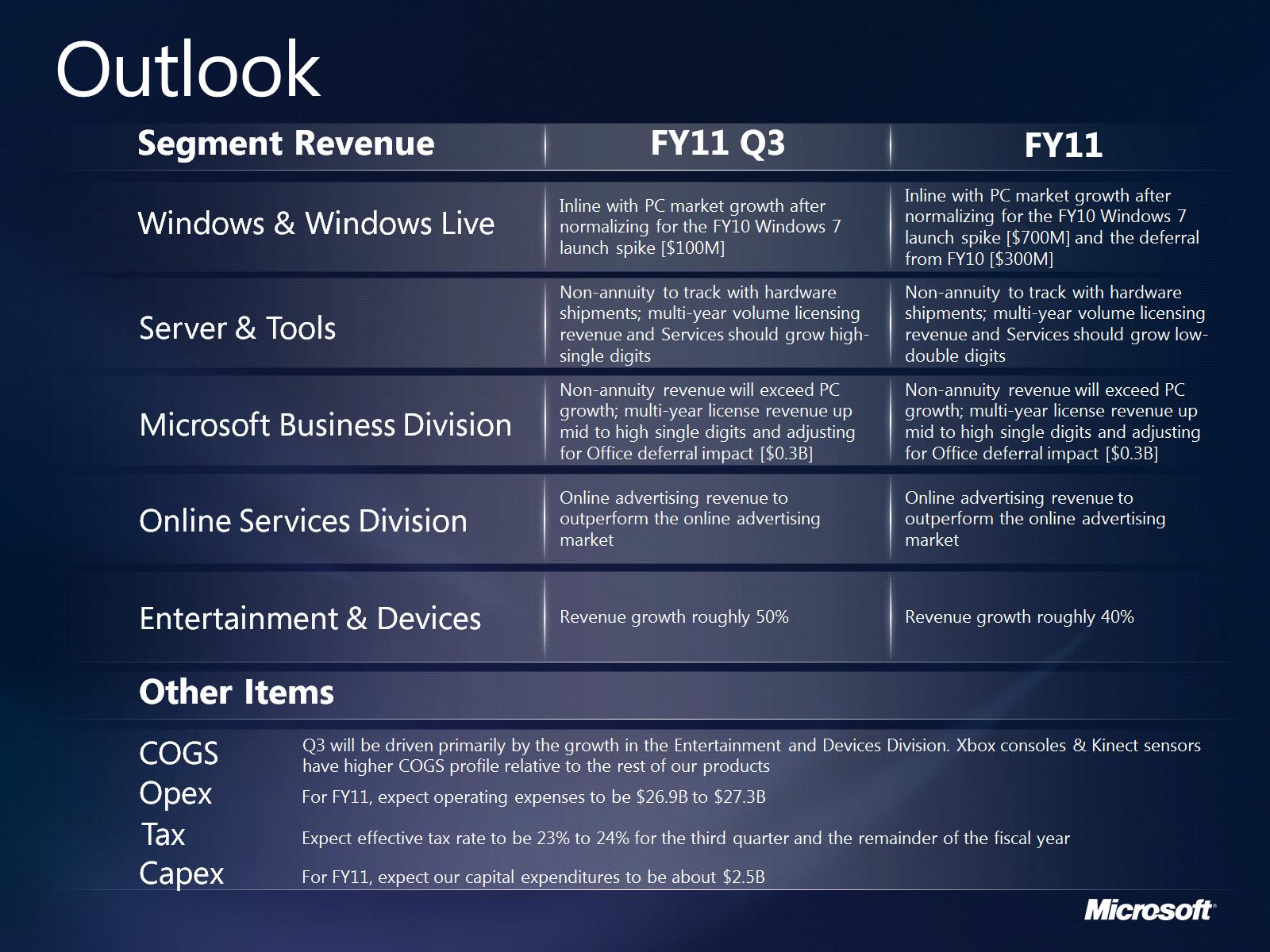 Outlook
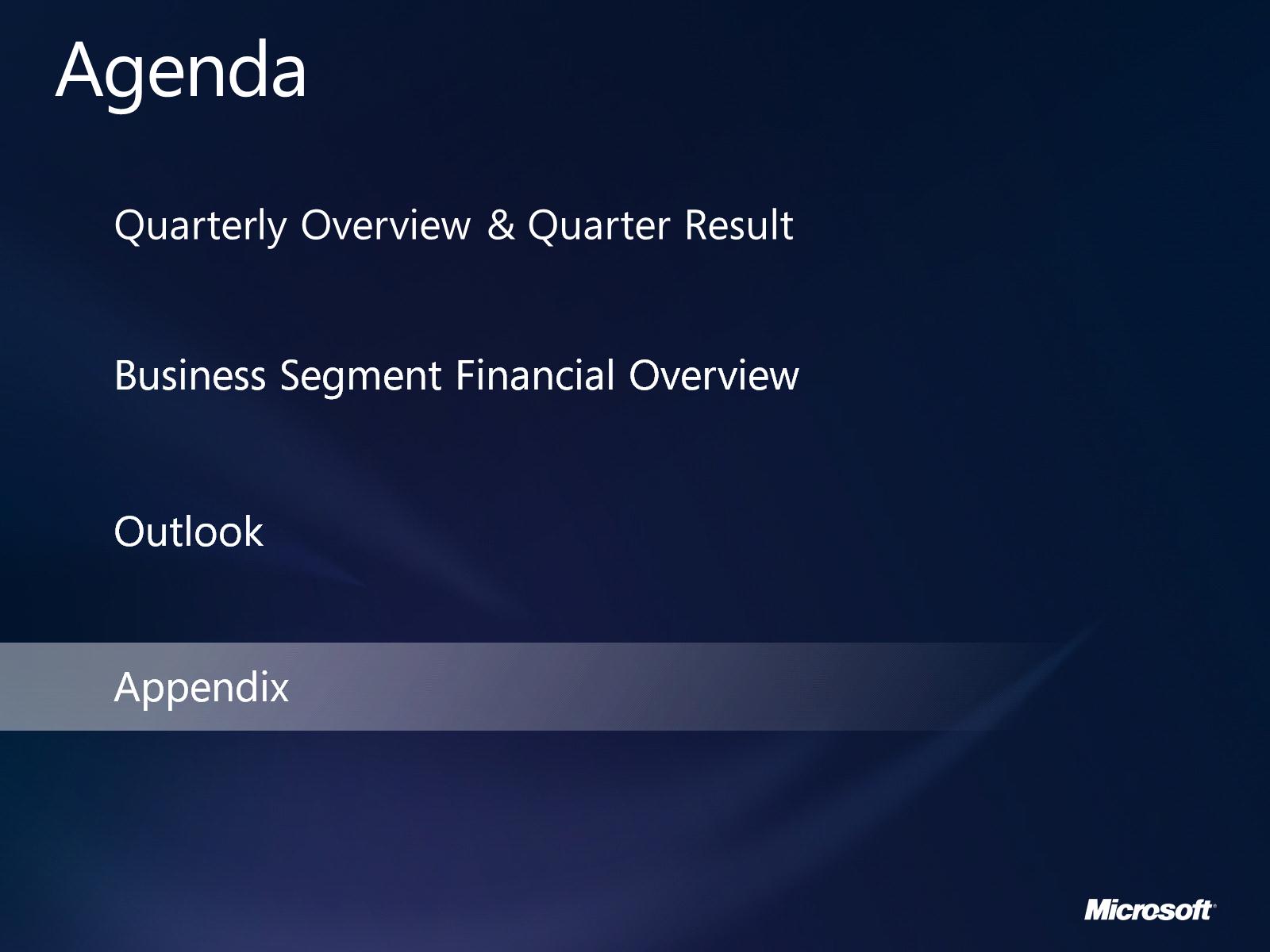 Agenda
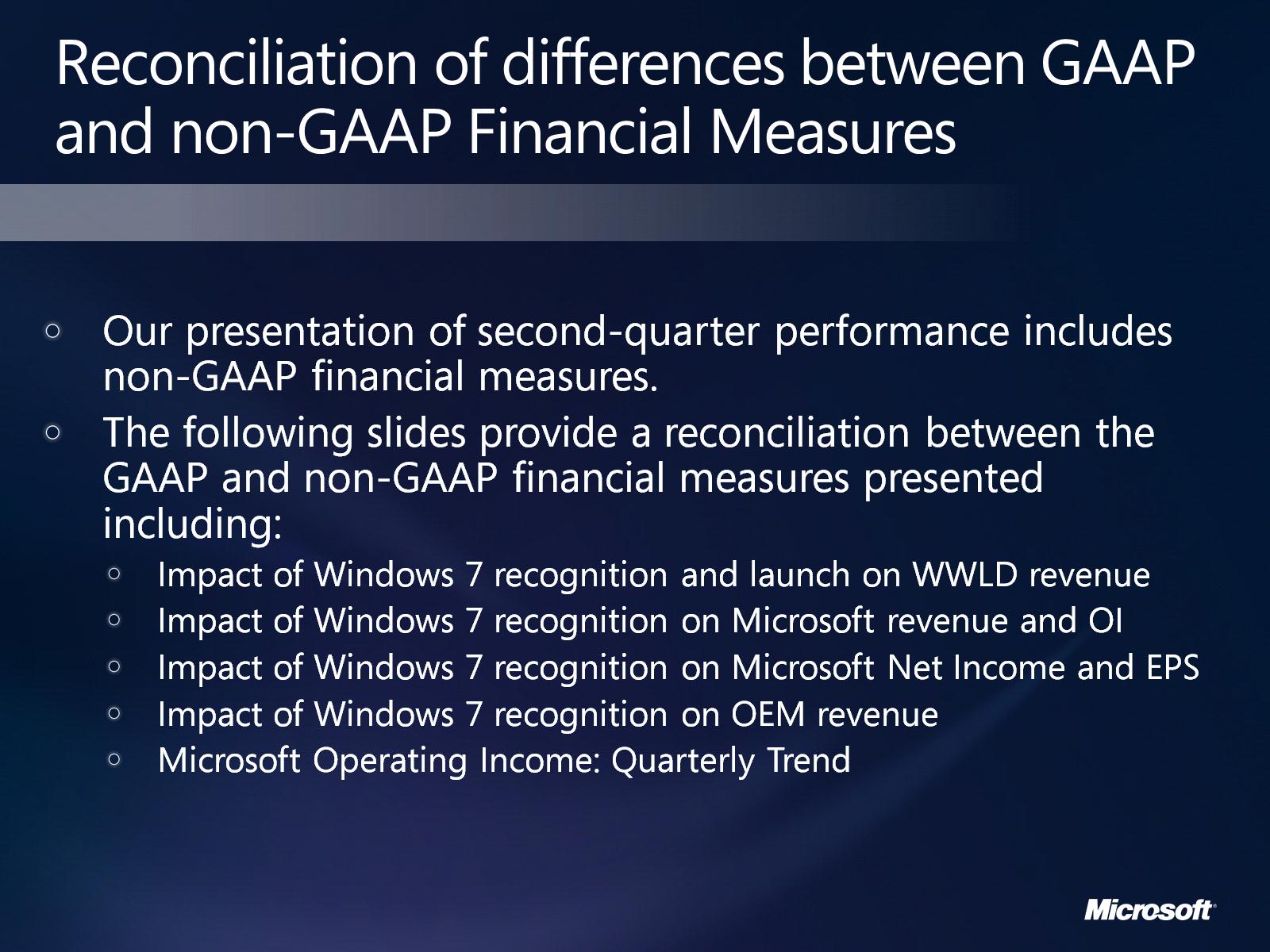 Reconciliation of differences between GAAP and non-GAAP Financial Measures
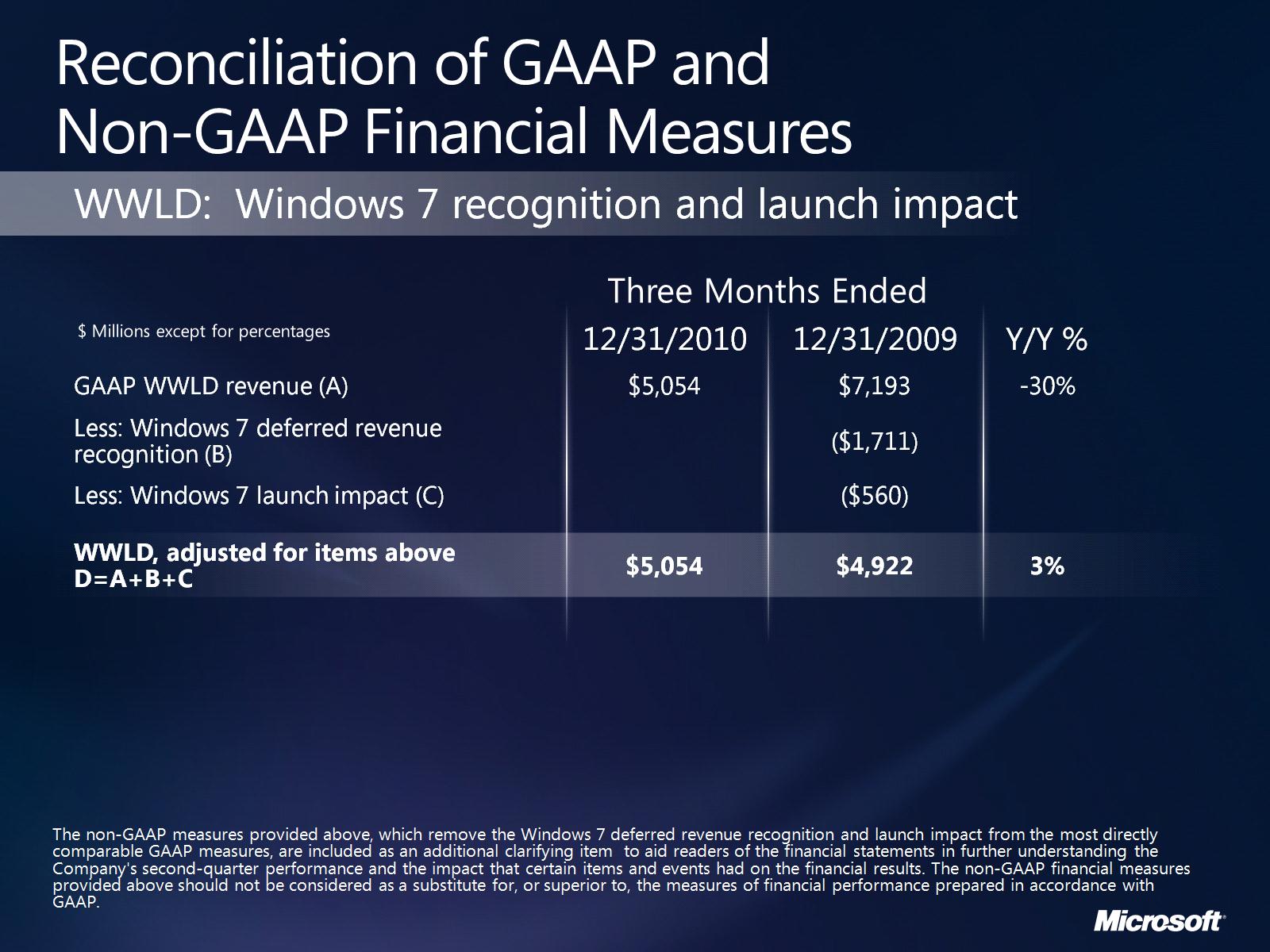 Reconciliation of GAAP and Non-GAAP Financial Measures
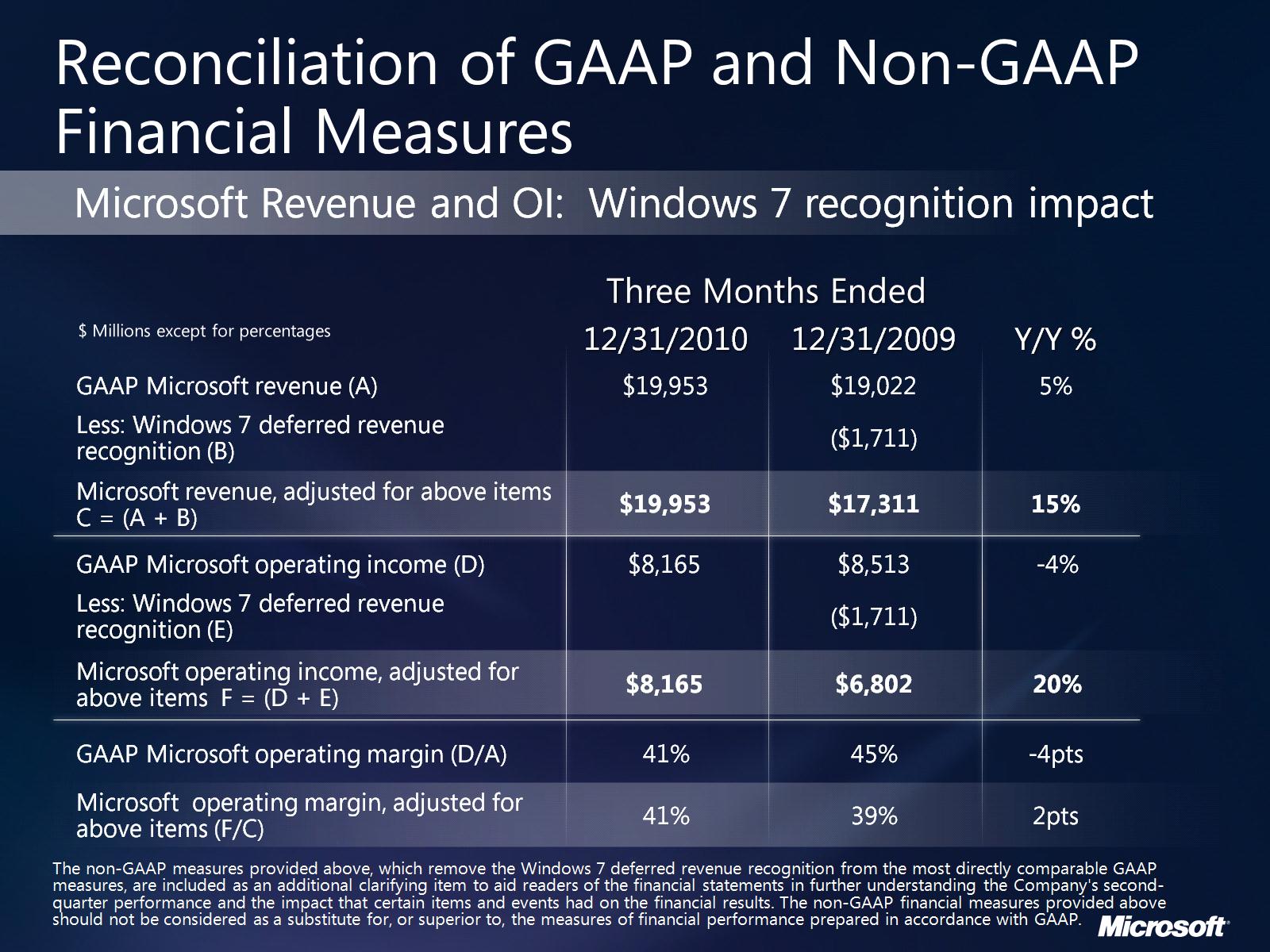 Reconciliation of GAAP and Non-GAAP Financial Measures
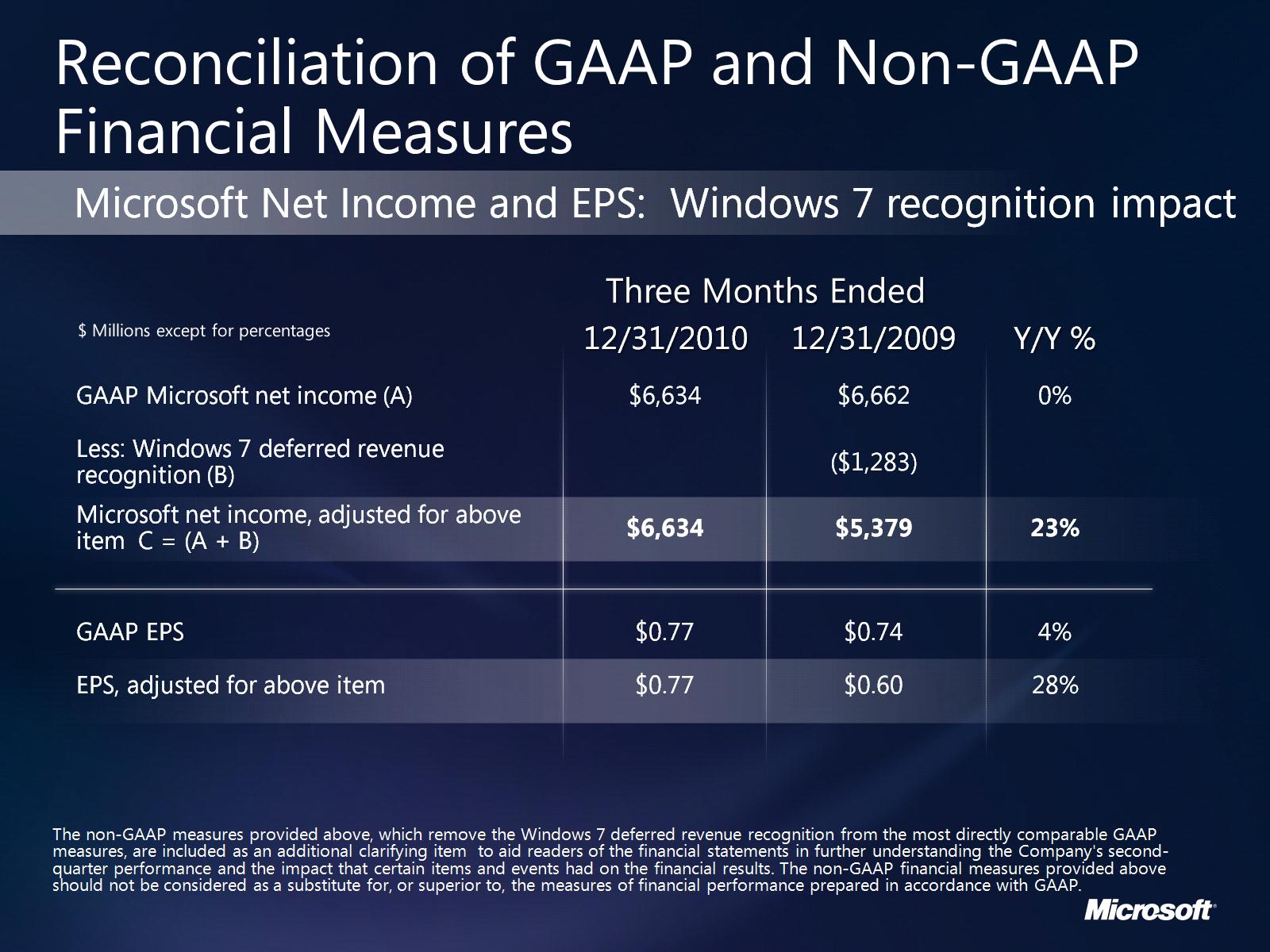 Reconciliation of GAAP and Non-GAAP Financial Measures
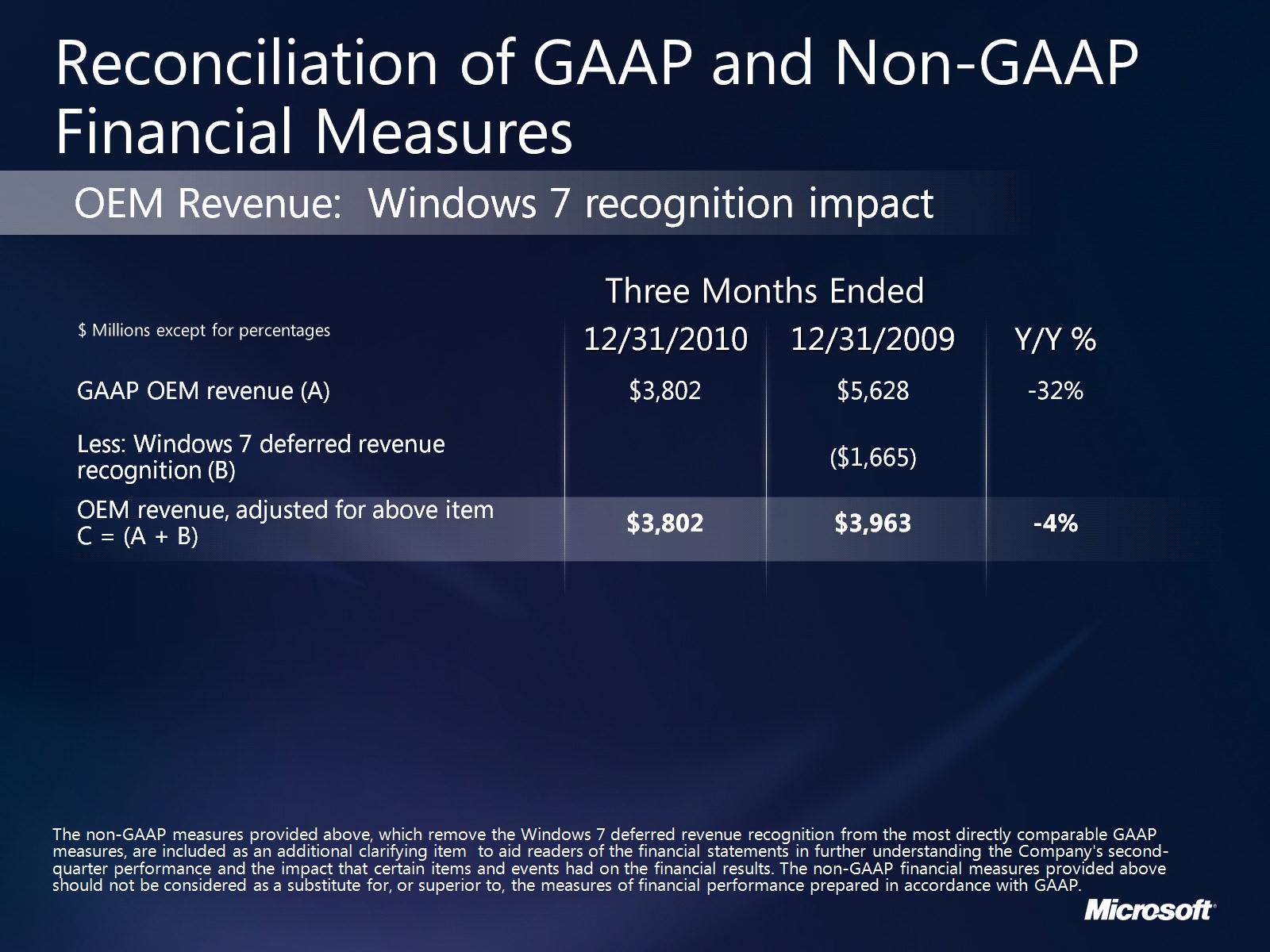 Reconciliation of GAAP and Non-GAAP Financial Measures
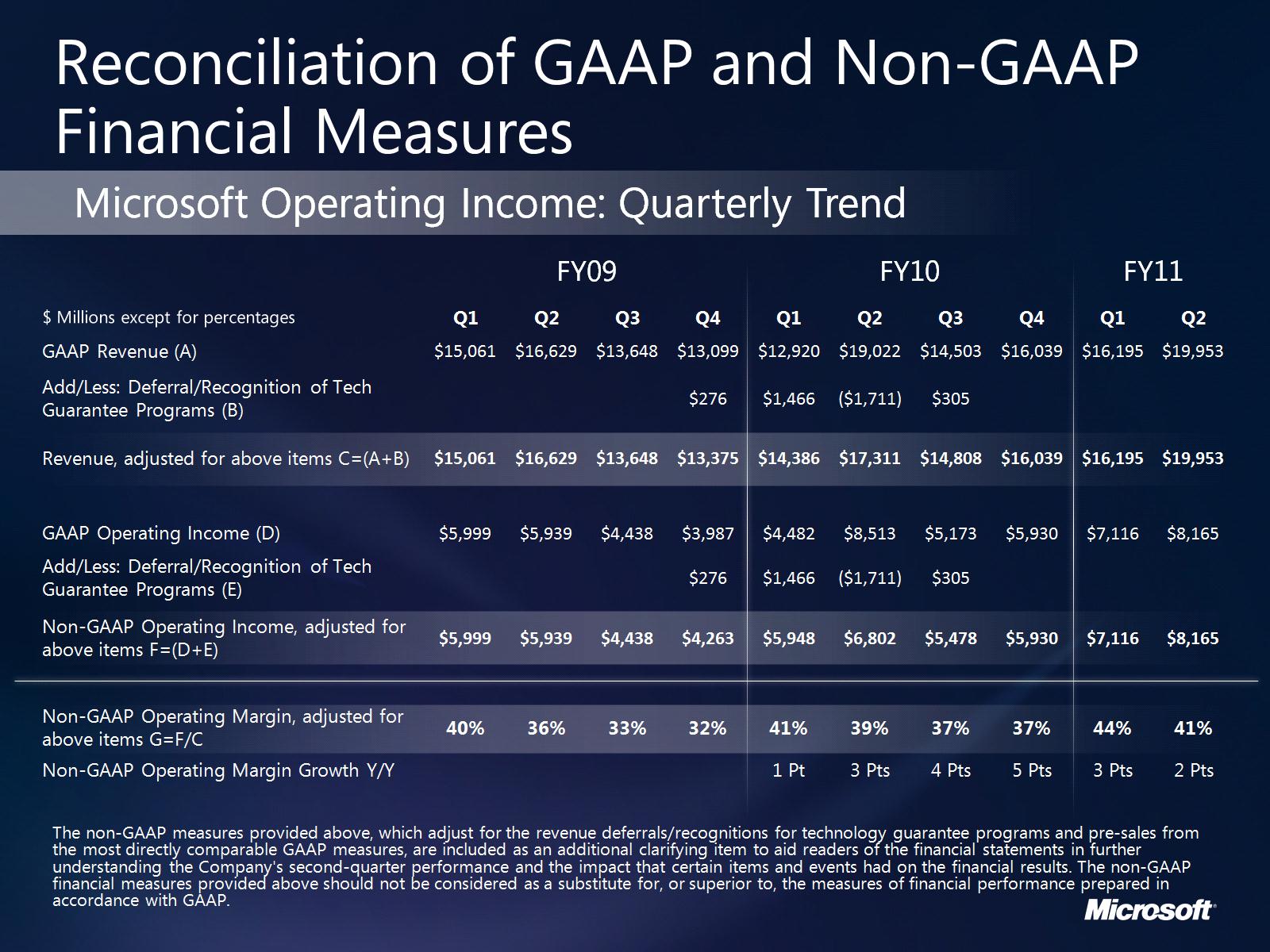 Reconciliation of GAAP and Non-GAAP Financial Measures
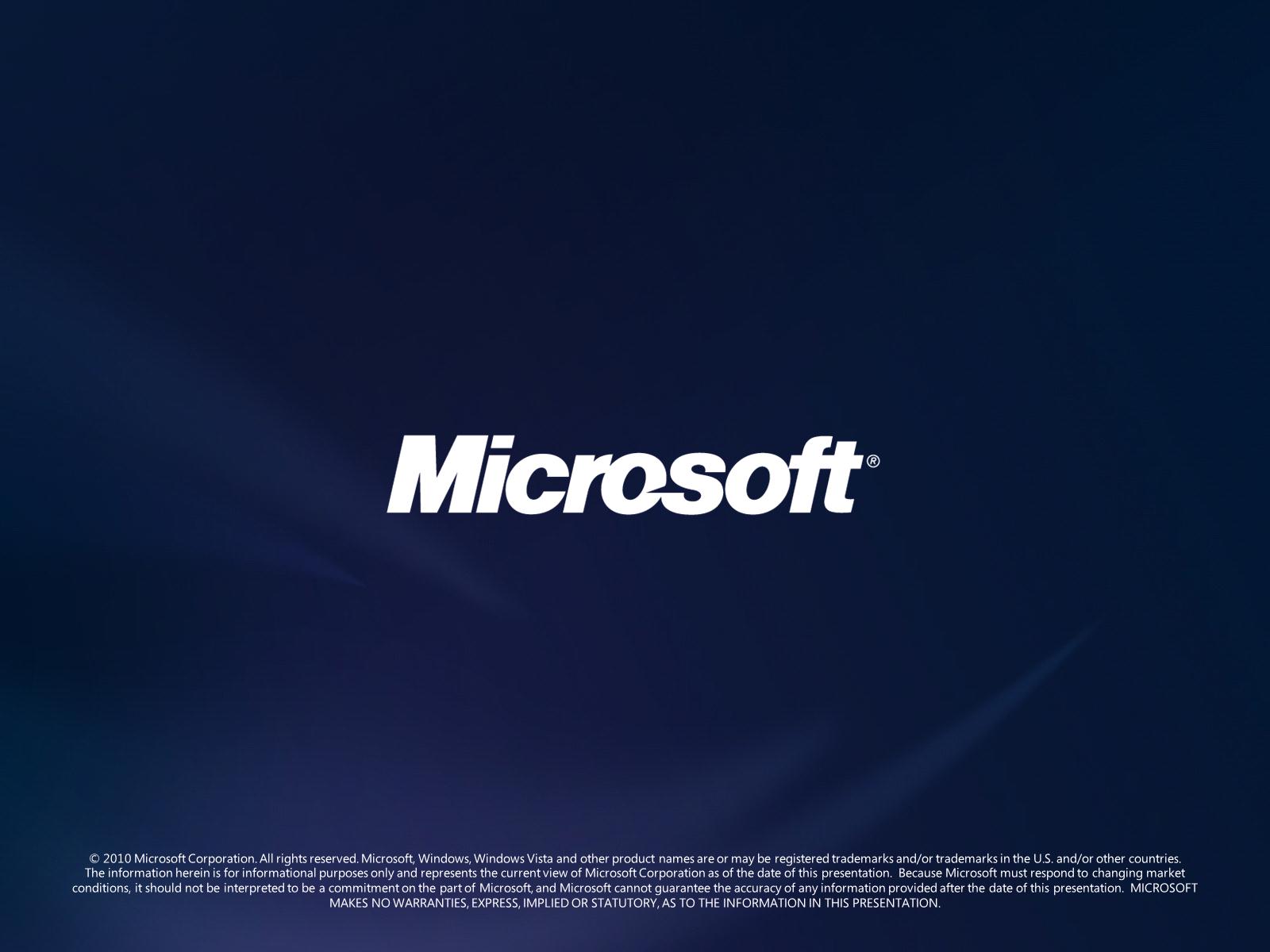